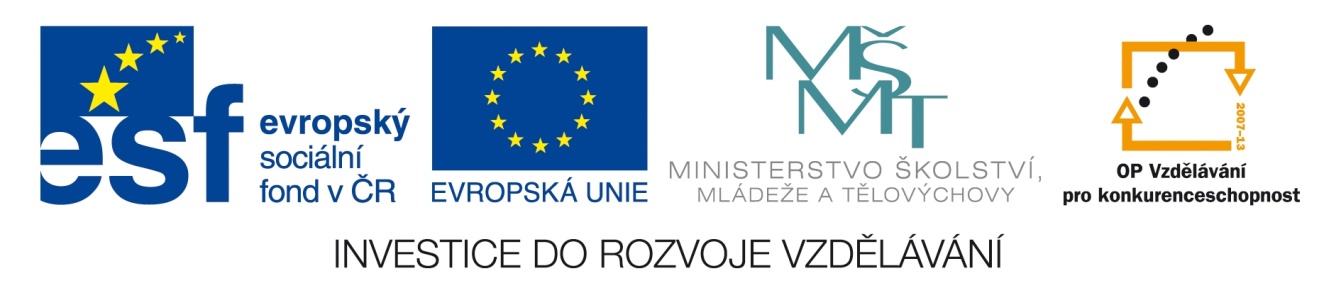 Registrační číslo projektu: CZ.1.07/1.1.38/02.0025
Název projektu: Modernizace výuky na ZŠ Slušovice, Fryšták, Kašava a Velehrad
Tento projekt je spolufinancován z Evropského sociálního fondu a státního rozpočtu České republiky.
PTÁCI  DRAVCI
Př_120_Obratlovci_Ptáci dravci

Autor: Mgr. Hana Krajčová

Škola: Základní škola Fryšták, okres Zlín
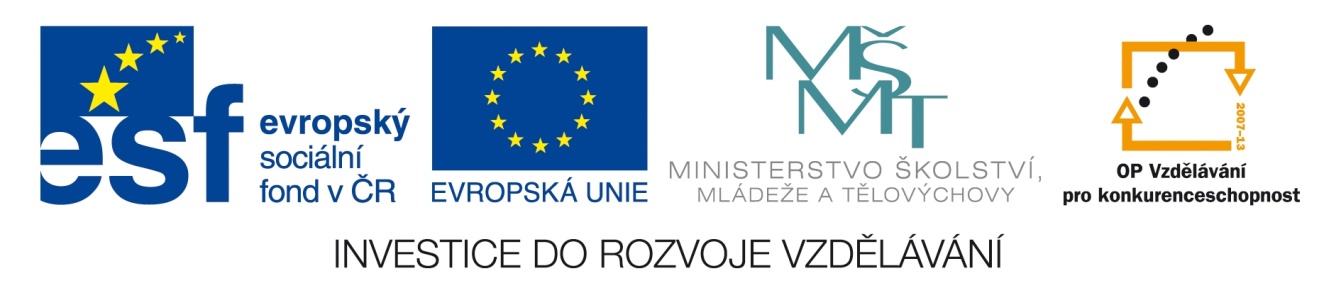 Anotace:
Tento digitální učební materiál je určen pro předmět přírodopis, 7.ročník.
 Je zaměřen na opakování znaků a zástupců ptáků ze skupiny dravců,  
     jeho součástí je procvičení učiva formou testových otázek.
 Materiál vznikal ze zápisů autorky, která vycházela z učebnice: Černík,V., 
     Hamerská, M., Martinec, Z., Vaněk, J. Přírodopis 7: Zoologie a botanika  
     pro základní školy. 1. vyd. Praha: SPN, 2008, ISBN 978-807-2353-873
Znaky:
výborní letci – velká silná křídla 
potravu loví v letu ve dne – výborný zrak
silné zadní končetiny s ostrými drápy = spáry
ostrý, hákovitě zahnutý zobák
není výrazný pohlavní dimorfismus
potrava: hraboši, žáby, ještěrky, ptáci, plazi aj.
nestrávené zbytky potravy vyvrhují
monogamní, hnízdo staví na stromech, krmiví
význam: udržování přírodní rovnováhy - predátoři
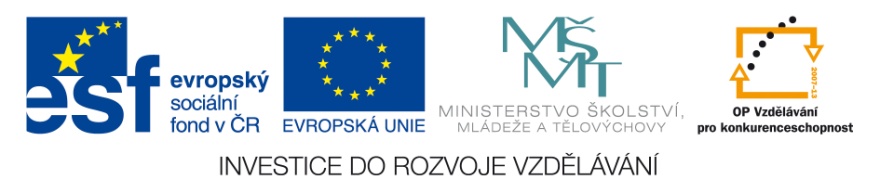 Káně  lesní
VÝBORNÝ  ZRAK
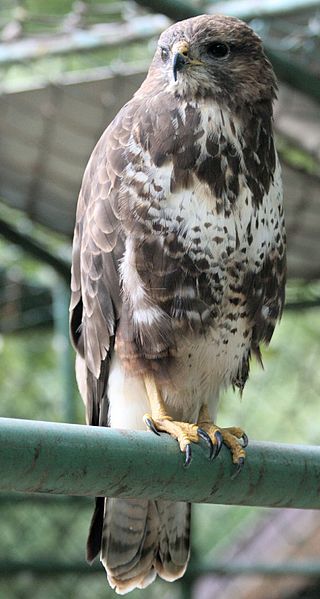 OSTRÝ  ZAHNUTÝ  ZOBÁK
SILNÉ  ZADNÍ  KONČETINY  S  OSTRÝMI  DRÁPY
1
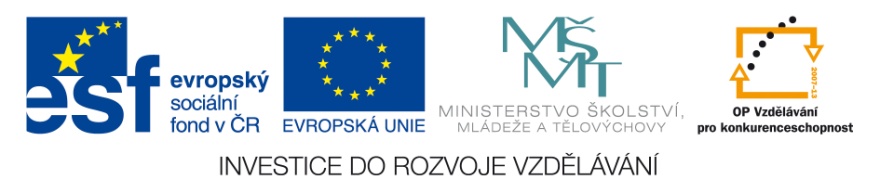 Sokolovití
Sokol  stěhovavý
Poštolka  obecná
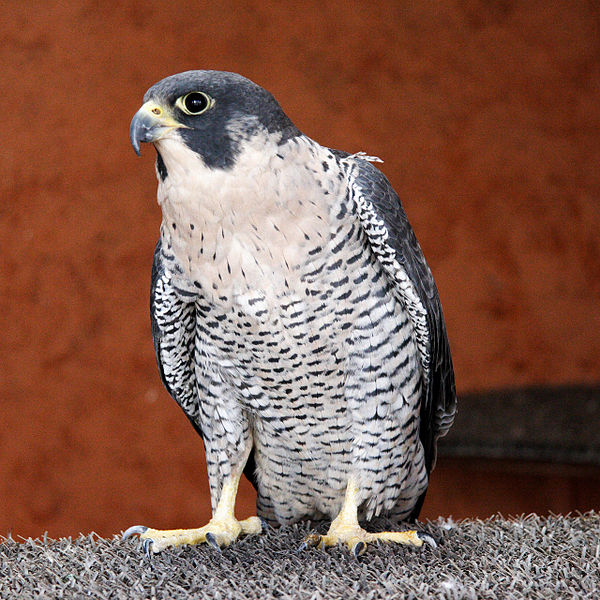 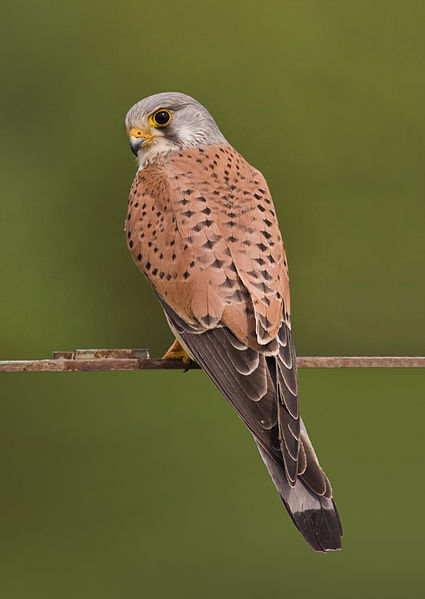 Ostříž  lesní
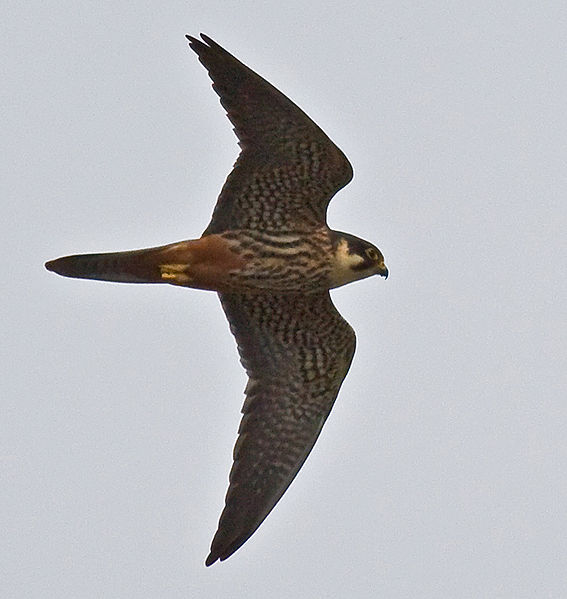 2
3
4
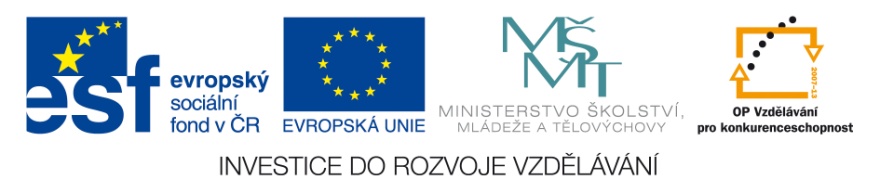 Jestřábovití
Káně  lesní
Jestřáb  lesní
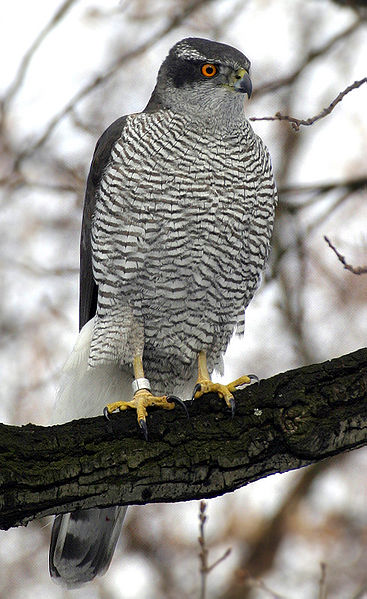 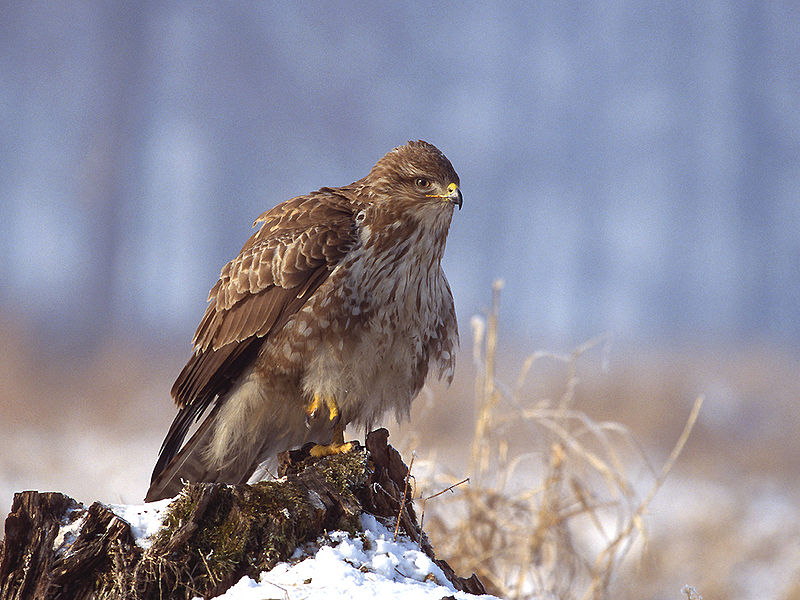 Luňák  hnědý
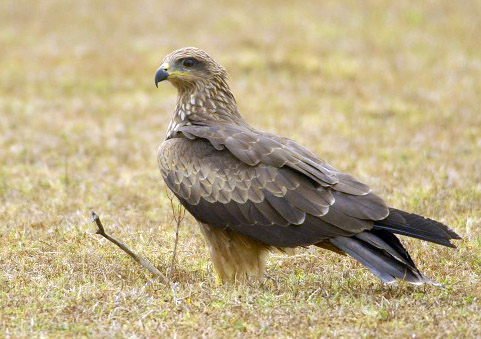 6
5
Orel  skalní
Sup  bělohlavý
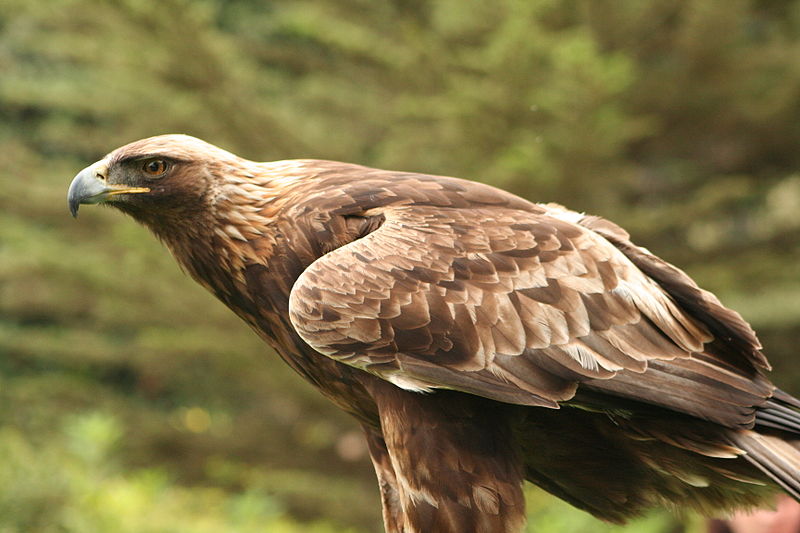 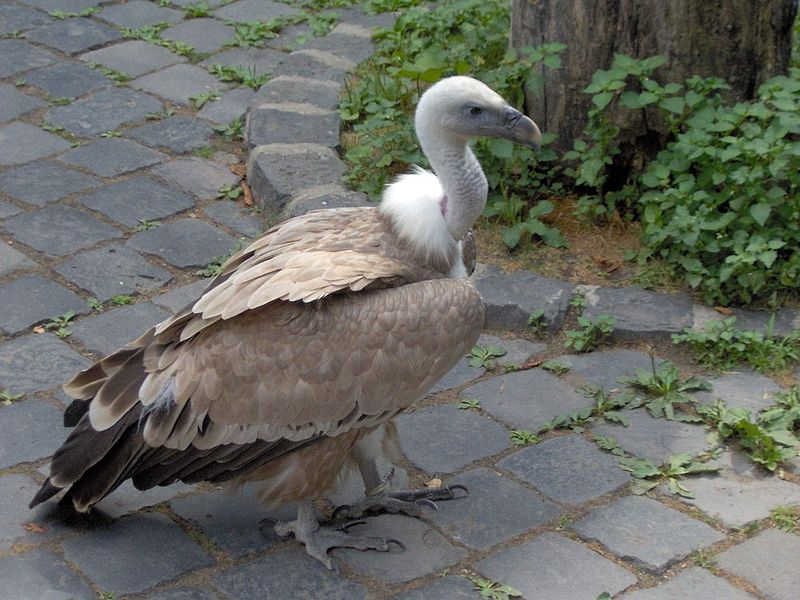 7
9
8
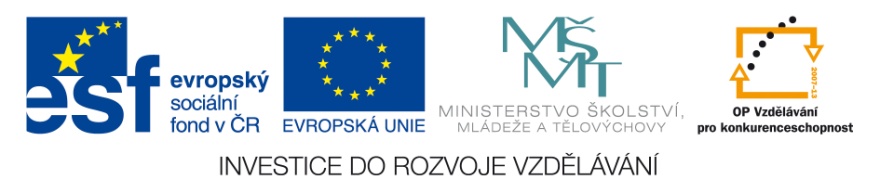 Káně lesní

Káně lesní je náš nejhojnější dravec. Bývá až 60 cm dlouhá, rozpětí křídel až 130 cm. Obvykle má bílé skvrny na břiše. Loví drobné hlodavce díky výbornému zraku.
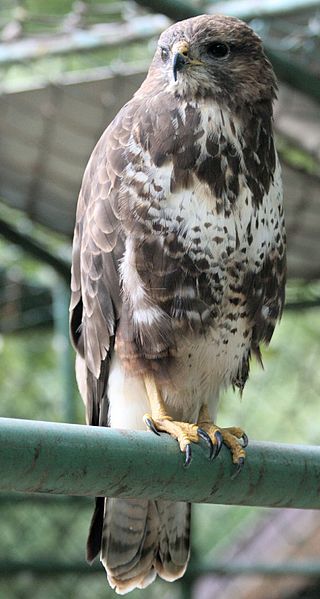 1
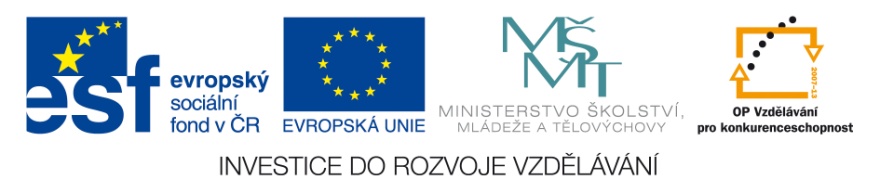 Sokol stěhovavý

Sokol má špičaté letky a úzký ocas, světle pruhované břicho a pod očima tmavé pruhy. U nás je vzácný, zákonem chráněný. Cvičí se k lovu -  sokolnictví.
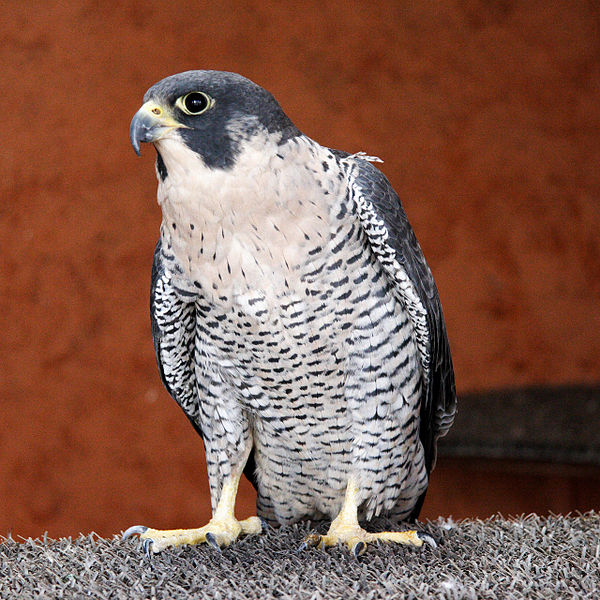 2
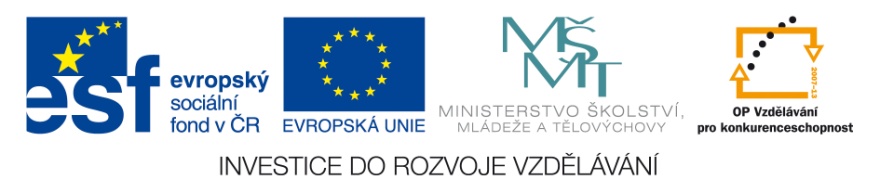 Poštolka obecná

Poštolka obecná je malý dravec, který hnízdí i blízko lidí (půdy, kostelní věže, římsy domů). Loví střemhlavým letem hmyz a hraboše.
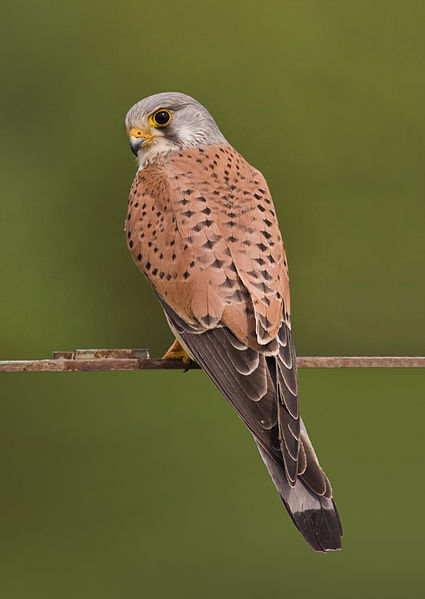 3
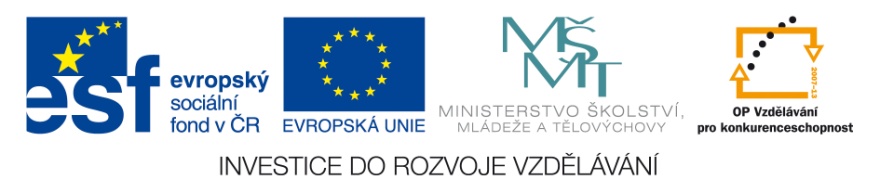 Jestřáb lesní

Jestřáb lesní má světle pruhovanou spodní část těla. Na rozdíl od káně kořist překvapuje náhlým útokem. Loví hlavně ptáky. Je zákonem chráněný.
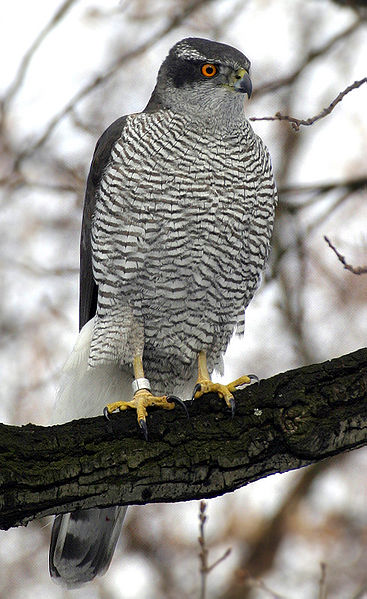 6
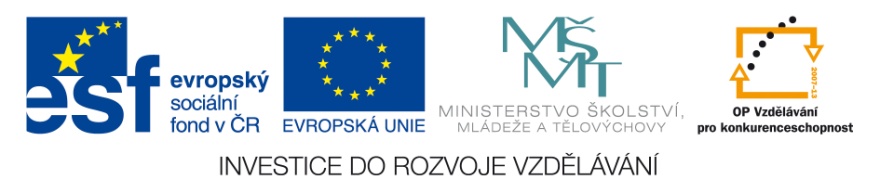 Orel skalní

Orel skalní je největší dravec. Je symbolem bojovnosti a síly. Zadní končetiny má opeřené až k prstům. Hnízdí ve vysokých horách, je zákonem chráněný.
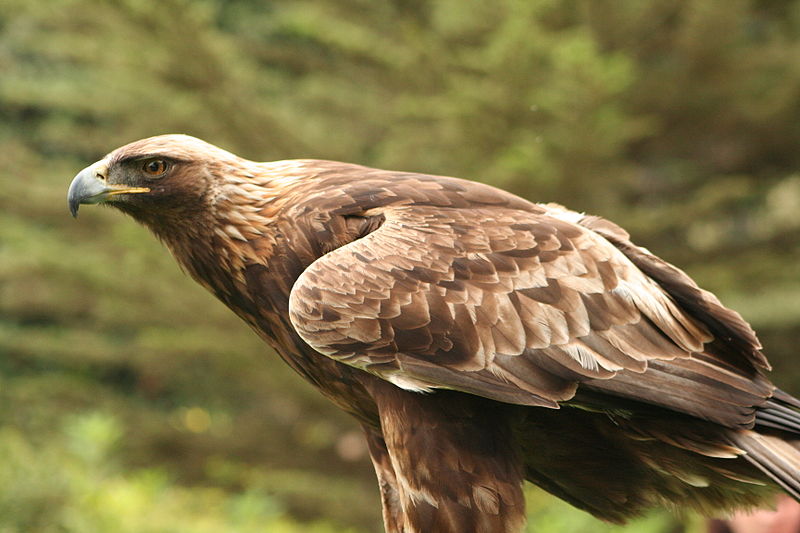 8
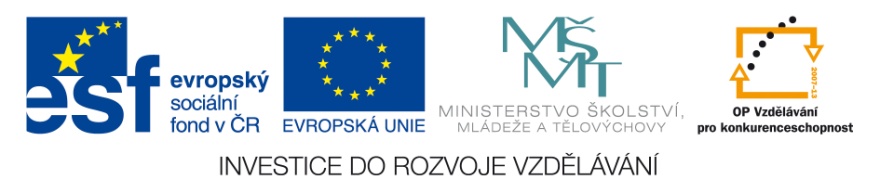 Sup bělohlavý

Supi jsou dravci, kteří se živí uhynulými živočichy. Žijí v horách Asie, Afriky i Evropy. Měří asi 1 m, rozpětí křídel je až 2,5 m.
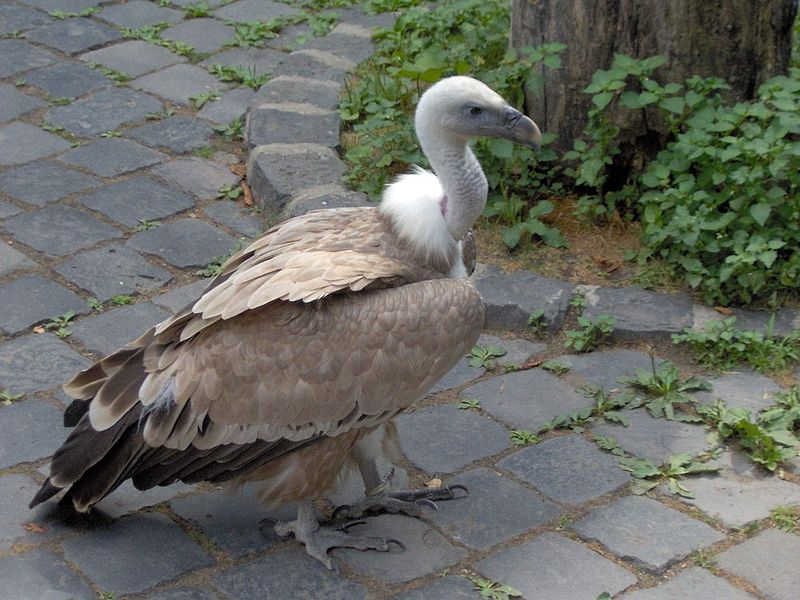 9
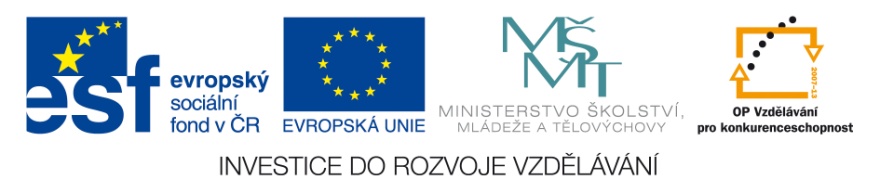 Dravci loví potravu:


v noci

ve dne

vždy (ve dne i v noci)
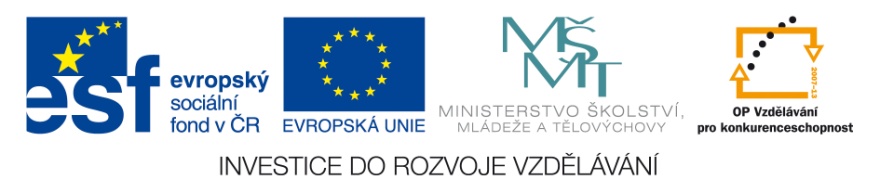 Pohlavní  dvoutvárnost  u  dravců:


samci  se neliší od samic

samice bývají větší a pestřejší

samci bývají větší a pestřejší
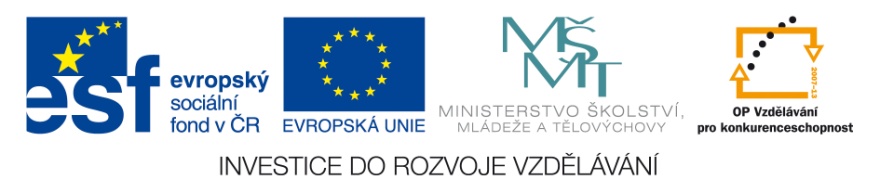 Při rozmnožování:


staví hnízda na zemi, nekrmí mláďata

nestaví hnízda, ani nekrmí mláďata

staví hnízda na stromech, krmí mláďata
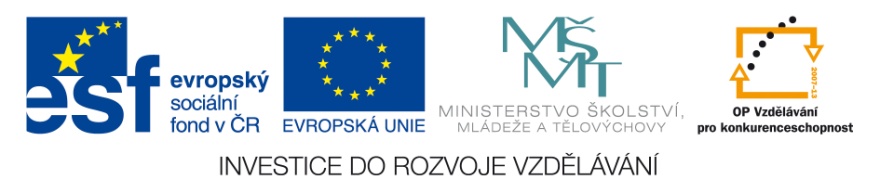 Střemhlavým letem útočí:


káně lesní

sokol stěhovavý

sup bělohlavý
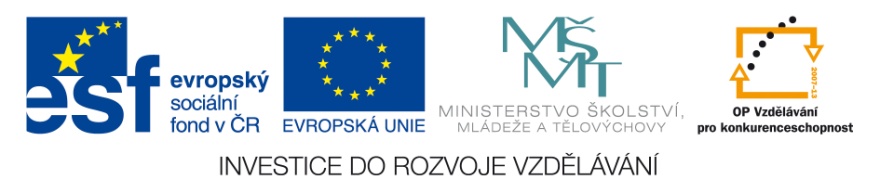 Dravci se živí:


rostlinnou potravou

živočišnou potravou

rostlinnou i živočišnou potravou
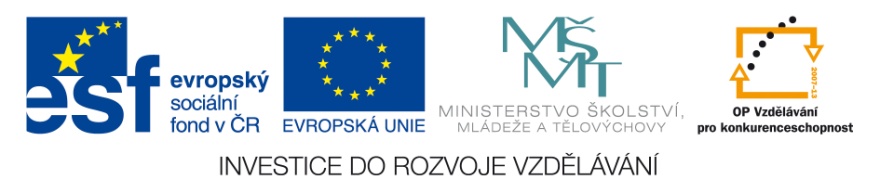 10
Toto je:	a) káně lesní
				b) sokol stěhovavý
				c) jestřáb lesní
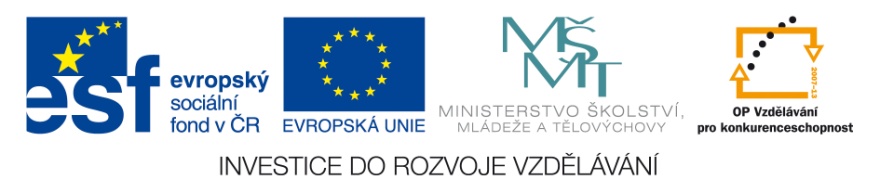 11
Toto je:	a) káně lesní
				b) jestřáb lesní
				c) poštolka obecná
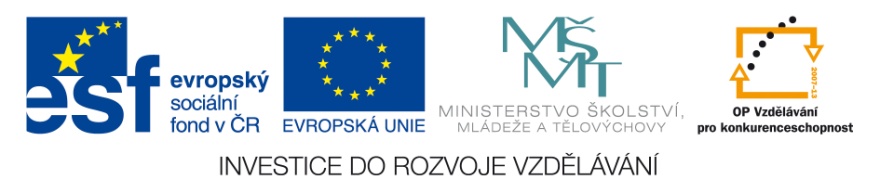 12
Toto je:	a) jestřáb lesní
				b) sokol stěhovavý
				c) ostříž lesní
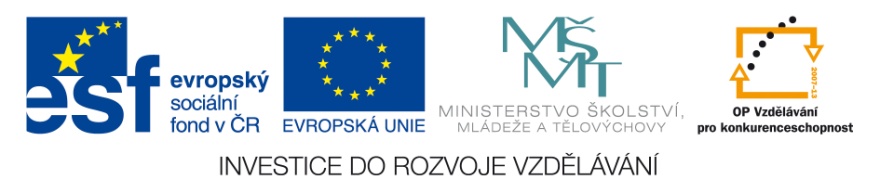 Opakování  dravců:
Dravci mají zobák   ?
Kosti a peří v potravě  ?
Svá mláďata po narození  ?
    ?      u nich výrazná pohlavní dvoutvárnost.
Hnízdo staví   ? 
Živí se  ?
Zadní končetiny jsou  ?
V přírodě jsou důležití   ?
ostrý, hákovitě zahnutý.
vyvrhují.
krmí.
Není
na vyvýšených místech.
pouze živočišnou potravou.
silné s ostrými drápy.
pro udržení rovnováhy.
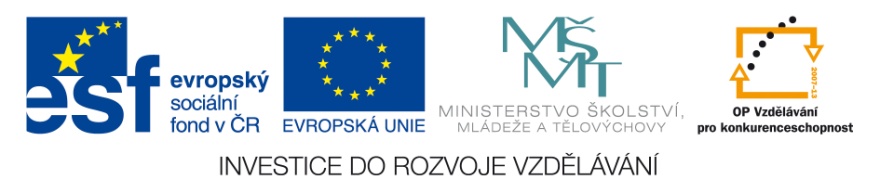 Výborně!
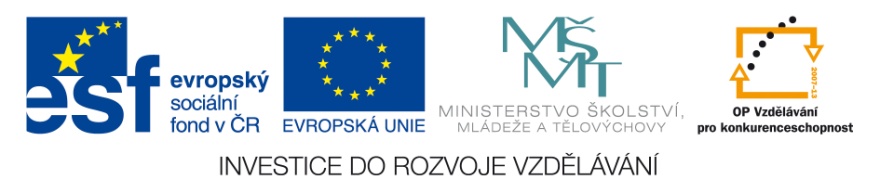 Zdroje použité dne 30. 5. 2013:
Buteo buteo.jpg. In: Wikipedia: the free encyclopedia [online]. San Francisco (CA): Wikimedia Foundation, 2001-, 17. 12. 2011, 19:55 [cit. 2013-05-30]. Dostupné z: http://commons.wikimedia.org/wiki/File:Buteo_buteo.jpg?uselang=cs

Accipiter gentilis -injured Goshawk.jpg. In: Wikipedia: the free encyclopedia [online]. San Francisco (CA): Wikimedia Foundation, 2001-, 29. 3. 2008, 13:08 [cit. 2013-05-30]. Dostupné z: http://cs.wikipedia.org/wiki/Soubor:Accipiter_gentilis_-injured_Goshawk.jpg

Common kestrel falco tinnunculus.jpg. In: Wikipedia: the free encyclopedia [online]. San Francisco (CA): Wikimedia Foundation, 2001-, 14. 11. 2010, 22:56 [cit. 2013-05-30]. Dostupné z: http://cs.wikipedia.org/wiki/Soubor:Common_kestrel_falco_tinnunculus.jpg

Falco subbuteo flying.jpg. In: Wikipedia: the free encyclopedia [online]. San Francisco (CA): Wikimedia Foundation, 2001-, 19. 5. 2009, 23:04 [cit. 2013-05-30]. Dostupné z: http://cs.wikipedia.org/wiki/Soubor:Falco_subbuteo_flying.jpg

Buteo buteo 1 (Lukasz Lukasik).jpg. In: Wikipedia: the free encyclopedia [online]. San Francisco (CA): Wikimedia Foundation, 2001-, 27. 5. 2006, 19:10 [cit. 2013-05-30]. Dostupné z: http://cs.wikipedia.org/wiki/Soubor:Buteo_buteo_1_(Lukasz_Lukasik).jpg

Northern Goshawk ad M2.jpg. In: Wikipedia: the free encyclopedia [online]. San Francisco (CA): Wikimedia Foundation, 2001-, 17. 8. 2006, 06:41 [cit. 2013-05-30]. Dostupné z: http://commons.wikimedia.org/wiki/File:Northern_Goshawk_ad_M2.jpg?uselang=cs
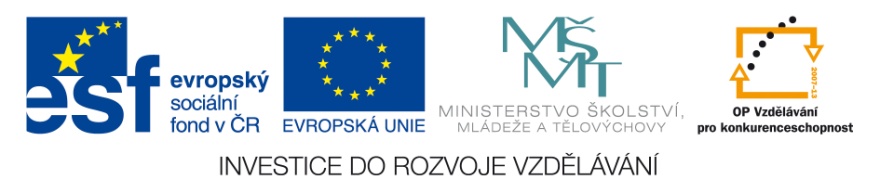 2007-black-kite.jpg. In: Wikipedia: the free encyclopedia [online]. San Francisco (CA): Wikimedia Foundation, 2001-, 17. 9. 2012, 16:43 [cit. 2013-05-30]. Dostupné z: http://cs.wikipedia.org/wiki/Soubor:2007-black-kite.jpg

Aquila chrysaetos Flickr.jpg. In: Wikipedia: the free encyclopedia [online]. San Francisco (CA): Wikimedia Foundation, 2001-, 20. 10. 2007, 16:54 [cit. 2013-05-30]. Dostupné z: http://cs.wikipedia.org/wiki/Soubor:Aquila_chrysaetos_Flickr.jpg

Fakókeselyű 4.jpg. In: Wikipedia: the free encyclopedia [online]. San Francisco (CA): Wikimedia Foundation, 2001-, 4. 8. 2006, 17:14 [cit. 2013-05-30]. Dostupné z: http://cs.wikipedia.org/wiki/Soubor:Fak%C3%B3kesely%C5%B1_4.jpg

Accipiter gentilis -Fife, Scotland-8.jpg. In: Wikipedia: the free encyclopedia [online]. San Francisco (CA): Wikimedia Foundation, 2001-, 31. 5. 2012, 13:00 [cit. 2013-05-30]. Dostupné z: http://commons.wikimedia.org/wiki/File:Accipiter_gentilis_-Fife,_Scotland-8.jpg?uselang=cs

Buteo buteo 1 (Lukasz Lukasik).jpg. In: Wikipedia: the free encyclopedia [online]. San Francisco (CA): Wikimedia Foundation, 2001-, 27. 5. 2006, 19:10 [cit. 2013-05-30]. Dostupné z: http://cs.wikipedia.org/wiki/Soubor:Buteo_buteo_1_(Lukasz_Lukasik).jpg

Peregrine Falcon RWD at CRC.jpg. In: Wikipedia: the free encyclopedia [online]. San Francisco (CA): Wikimedia Foundation, 2001-, 19. 10. 2011, 11:14 [cit. 2013-05-30]. Dostupné z: http://commons.wikimedia.org/wiki/File:Peregrine_Falcon_RWD_at_CRC.jpg?uselang=cs
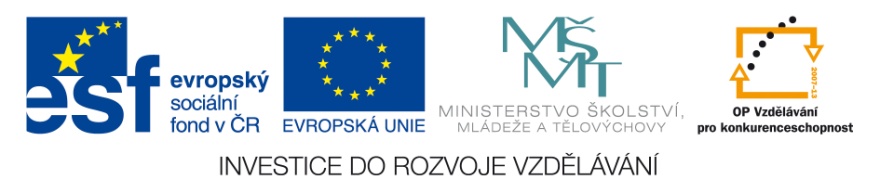